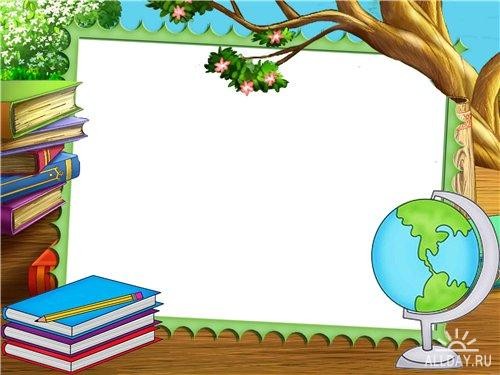 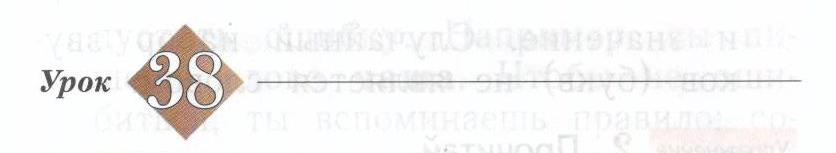 «Начальная школа 21 века»
«Русский язык»  1 класс
Обсуждение проблемного вопроса.
Баранник Ирина Алексеевна
учитель начальных классов 
МБОУ  СОШ №12
г. Белая Калитва п. Коксовый 
Ростовской области
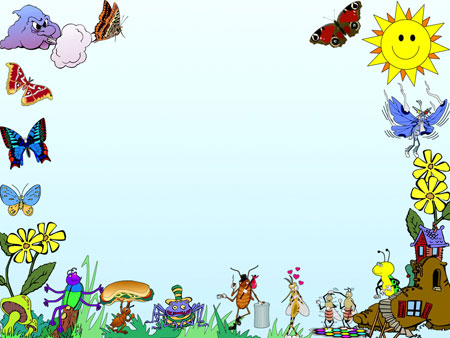 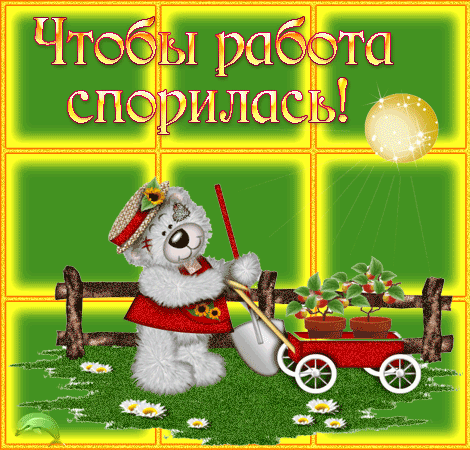 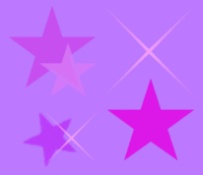 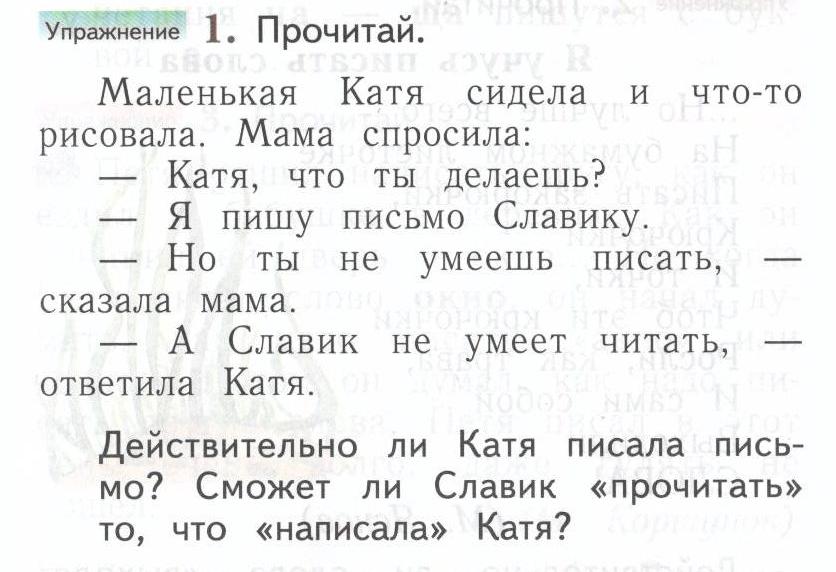 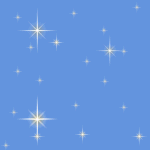 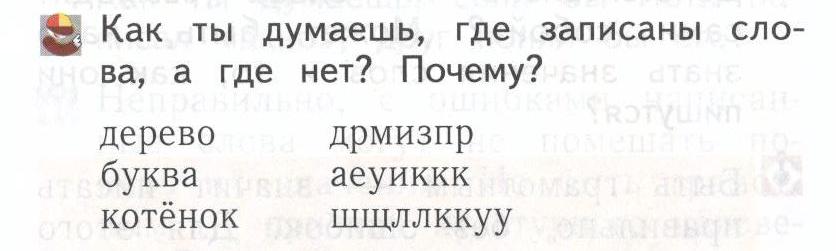 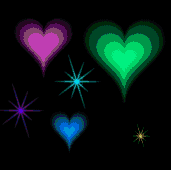 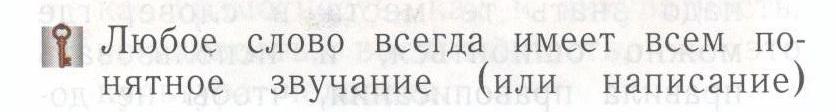 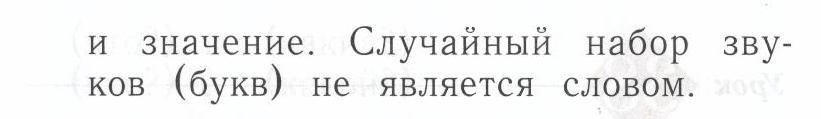 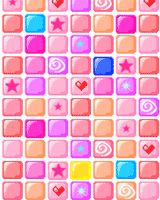 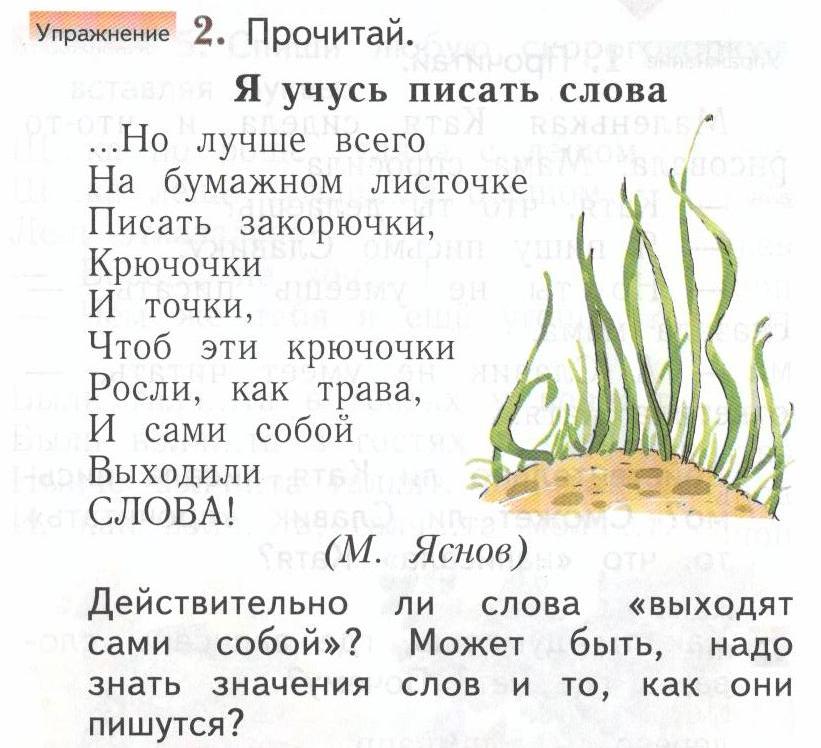 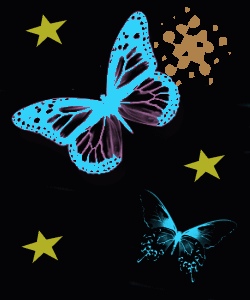 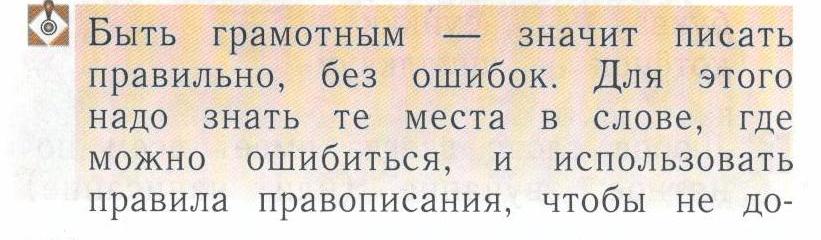 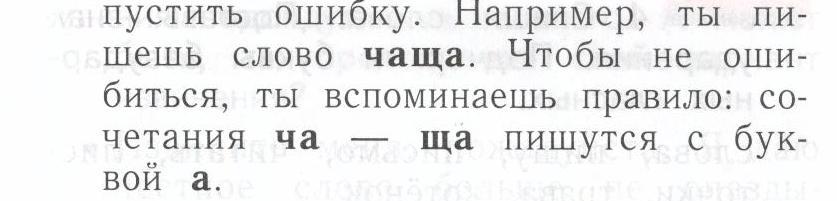 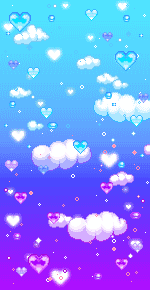 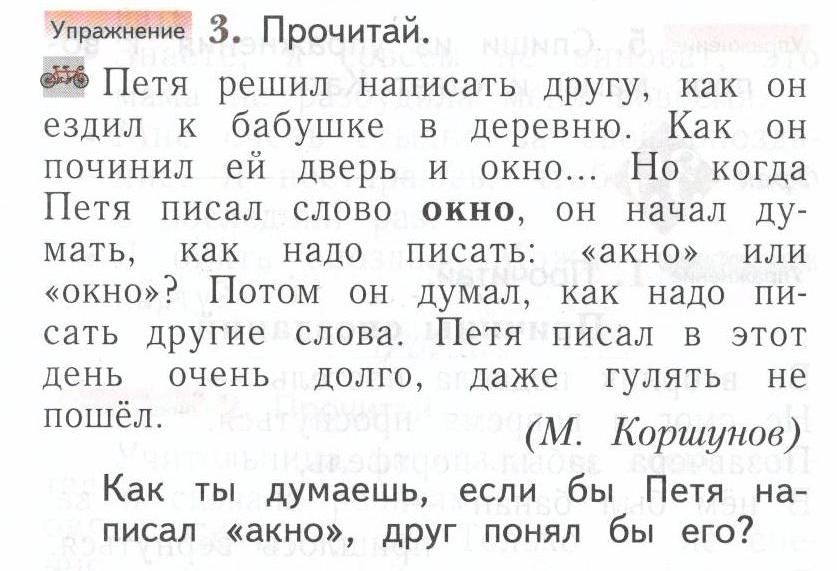 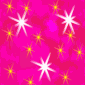 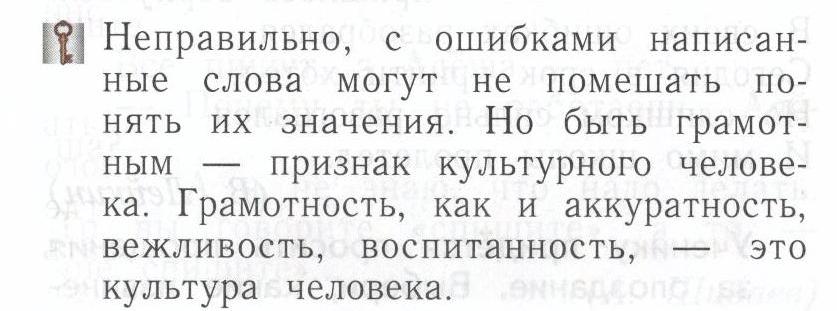 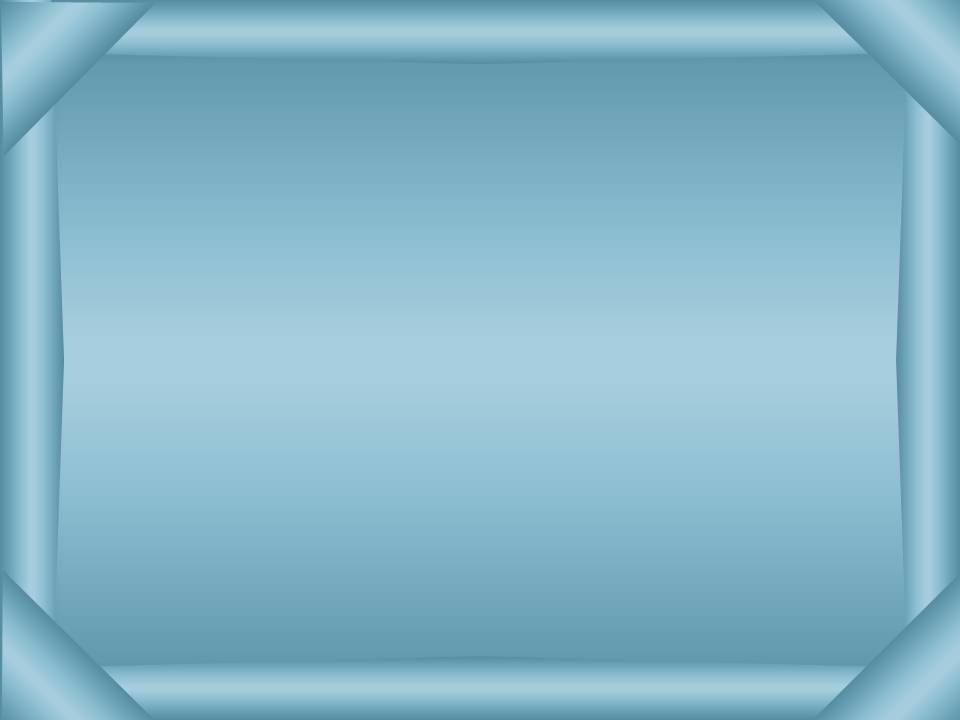 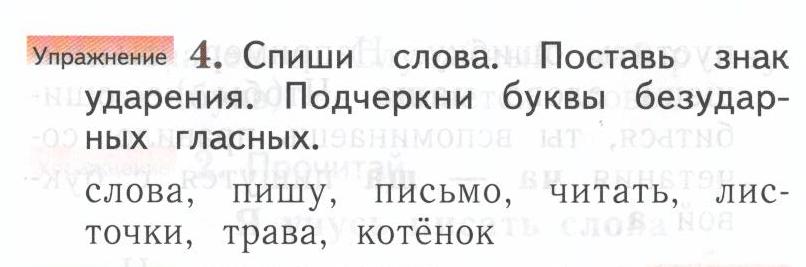 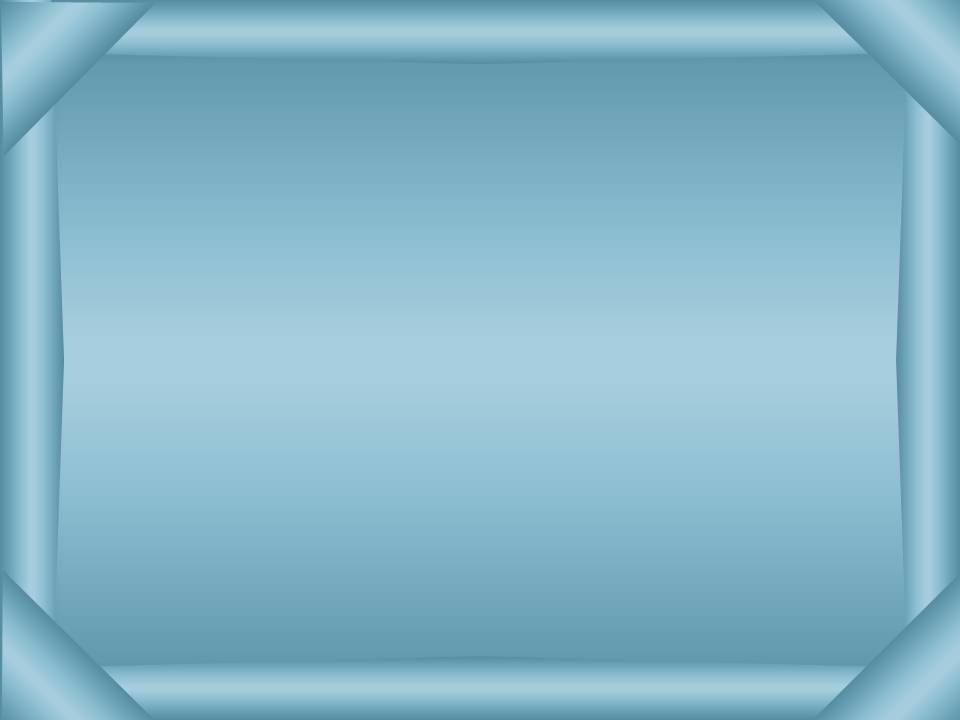 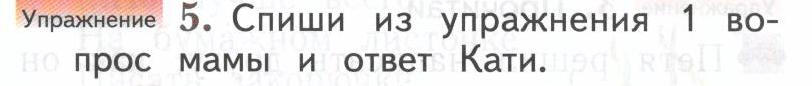 -Катя,    что  ты  делаешь?
-Я  пишу  письмо  Славику.
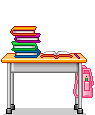 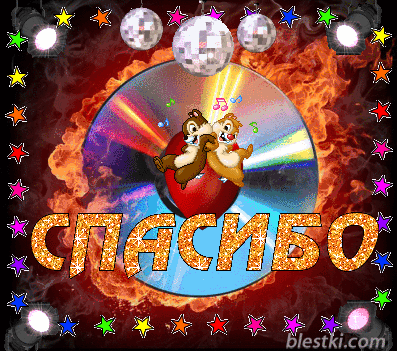